8th GradePhysicsForces
Force
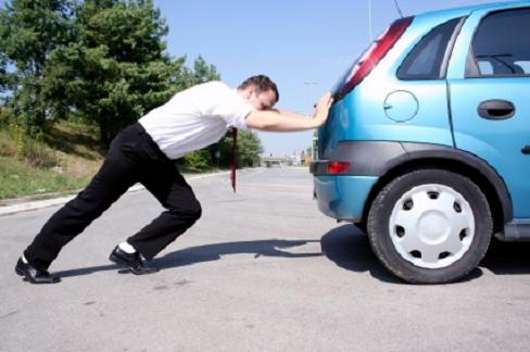 A push or a pull.
Image:  http://gurtej.net/files/2010/04/man-pushing-a-car.jpg;  Definition:  www.thefreedictionary.com
Balanced Force
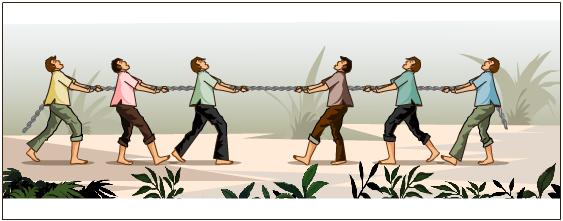 30N
30N
The net force on an object is zero and the object’s motion does not change.
(object is not moving or has constant motion)
Image: http://image.wistatutor.com/content/force-laws-motion/balanced-force-example.jpeg;  Definition:  www.thefreedictionary.com
Gravity
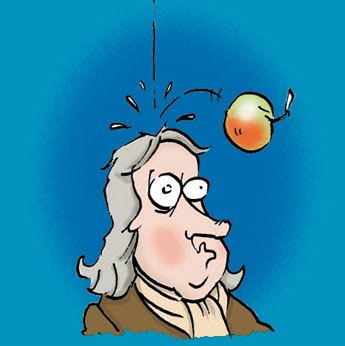 A force that pulls objects together.
Gravity caused the apple to fall on Sir Isaac Newton’s head.
Image from:  http://4.bp.blogspot.com/_Qe1wgxDiEdU/S0Sufn6jbSI/AAAAAAAAAJo/ak9Ty7SfZr0/s400/newton2.jpeg;  Definition adapted from:  Access Science glossary, page 316.
Unbalanced Force
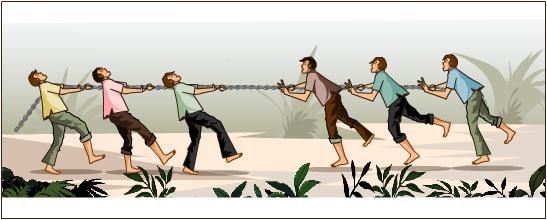 50N
20N
The net force of an object is greater than zero which results in a change in the motion of the object.
Image: http://image.wistatutor.com/content/force-laws-motion/unbalanced-force-example.jpeg;  Definition:  www.thefreedictionary.com
Net Force
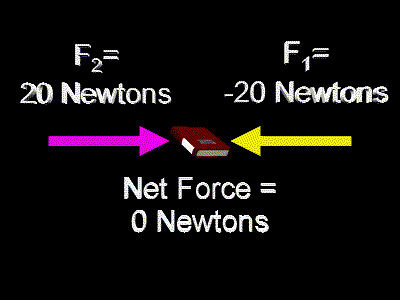 The sum of all the forces acting on an object.
(The arrows that represent the forces are called Vectors)
Image:  http://zonalandeducation.com/mstm/physics/mechanics/forces/netForce/netf3.gif;  Definition:  www.thefreedictionary.com
Force is measured in NEWTONS
The SI derived unit used to measure
force is a NEWTON.  One Newton is
equal to the force needed to
accelerate a mass of one kilogram one
meter per second per second or 1 m/s2.
Calculating Net Force
If forces are applied in the SAME direction, then the forces are ADDED together to find the Net Force.

					 or
Calculating Net Force
If forces are applied in the OPPOSITE direction, then the lesser force is SUBTRACTED from the greater force to find the Net Force and the object moves in the direction of the GREATER force. 
					     or
What is Motion?
Motion is:  
A change in
position of an
object compared
to a reference
point
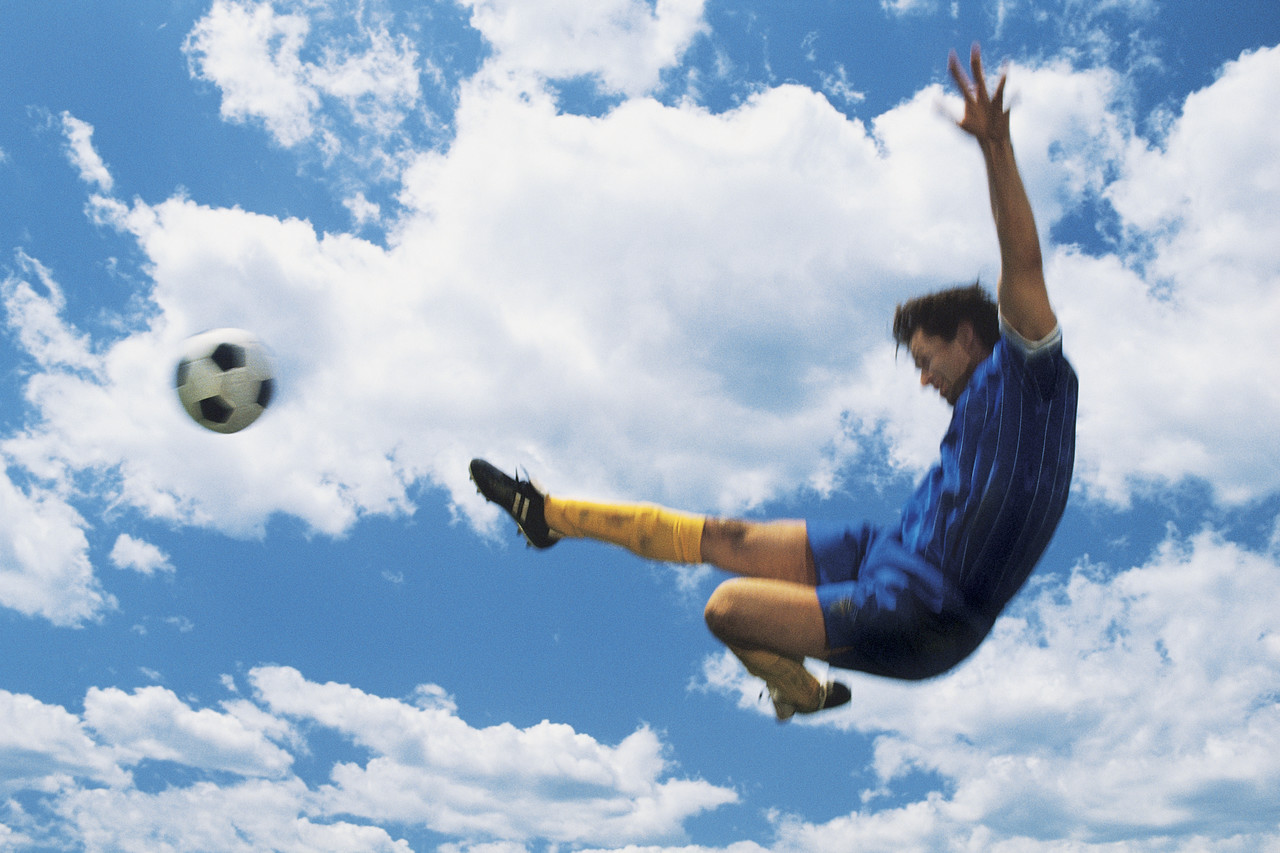 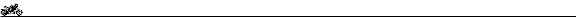 Forces affect Motion:
They can make objects start moving.
They can make objects move faster.
They can make objects move slower.
They can make objects stop moving.
They can make objects change direction.
They can make objects change shape.
Friction
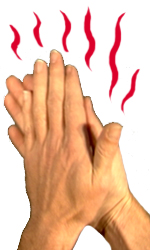 The force between objects that affects how easily they move past each other.
Image:  http://www.mikecurtis.org.uk/images/friction.jpg;  Definition:  Access Science glossary, page 315.
Friction affects Motion
Friction is a force that causes objects to slow down or stop
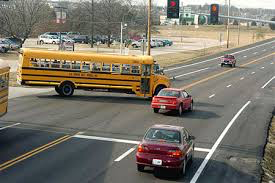 Image adapted from:  http://sciencevault.net/11hscphys/84movingabout/pics/elevatedram.jpg;  Definition:  www.thefreedictionary.com
Videos
Physics of Skydiving



All about Forces and Gravity


Physics of Game programming
https://www.youtube.com/watch?v=ur40O6nQHsw
https://www.youtube.com/watch?v=ysrpUL8dASg
https://www.youtube.com/watch?v=Kt9OilEzwnk
Forces and biking
https://www.youtube.com/watch?v=WoTQDrzCqb0